高槻市開催
定員35名
堺市開催
【大阪府離職者等再就職訓練事業】
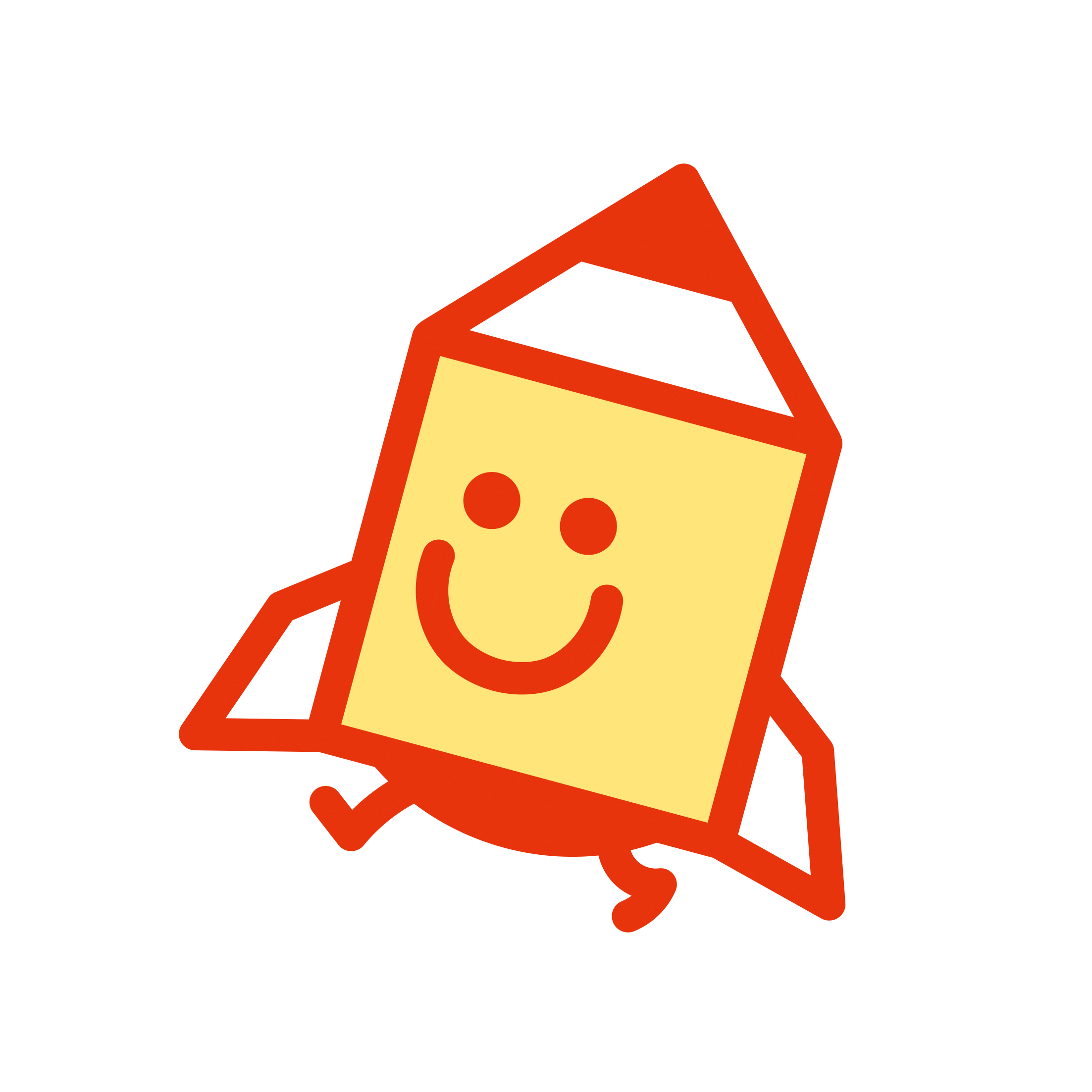 参加無料
予約必須
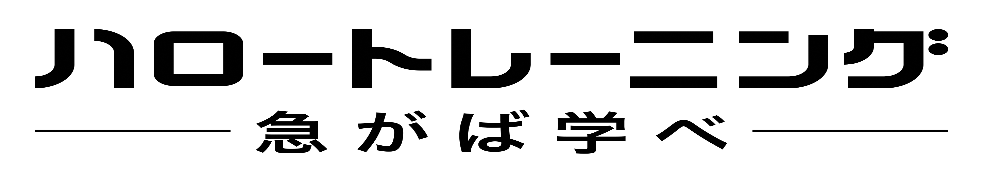 職業訓練合同説明会
離職者等再就職訓練とは、離職された方が再就職に必要な技能及び知識を
習得するために、大阪府が民間教育訓練機関等に委託して実施する職業訓練です。
　どんな訓練があるのか？どんな知識やスキルが身につくのか？など、
実際に訓練を行っている訓練実施施設の担当者から直接話が聞ける絶好の機会です。
　大阪労働局による相談コーナーでは、職業訓練全般に関する相談ができます。
   ※訓練申込みは、お住まいを管轄するハローワークにて行う必要があります。
　※職業訓練を受講するには一定の要件があり、また、所定の手続きが必要です。
        詳細は居住地管轄のハローワーク訓練窓口でご確認ください。
５月22日（木）
堺市産業振興センター　４階　セミナー室４
（堺市北区長曽根町１８３番地５）
〇OsakaMetro 御堂筋線 なかもず駅 より徒歩約４分
〇南海高野線 中百舌鳥駅 より徒歩約４分
求職中の方（年齢不問）
第１部：【職業訓練説明会】午後１時～午後２時
第２部：【個別相談コーナー】【大阪労働局相談コーナー】
　　　　　午後２時１５分～午後４時３０分
対象者
日　時
場　所
内　容
午後１時から午後４時３０分
　　　（受付開始　午後０時３０分から）
トライムアカデミー 堺校     （医療事務＋ＯＡ基礎科、総務・経理事務科）


NPO法人あすなろ
ふくしの学校 堺東駅前教室 （介護職員初任者養成研修科、介護福祉士実務者研修科）


大阪狭山福祉総合学院（介護職員初任者養成研修科＋コミュニケーションスキル習得科）


PCポートキャリアカレッジ 
東岸和田駅前校　　　　  （オフィスソフト＋Ｗｅｂサイト制作基礎科）
参加
訓練校
●予約方法●
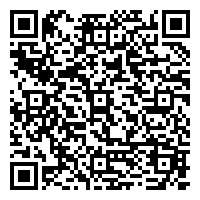 右記の二次元コードからお申し込みください。
予約受付期間：令和７年５月８日（木）午前９時から
　　　　　　　令和７年５月２１日（水）午後５時まで

問合せ先：大阪府商工労働部雇用推進室人材育成課委託訓練グループ（06-6210-9530）
　　　　　受付時間：月～金（土・日・祝日休み）午前9時から午後6時まで